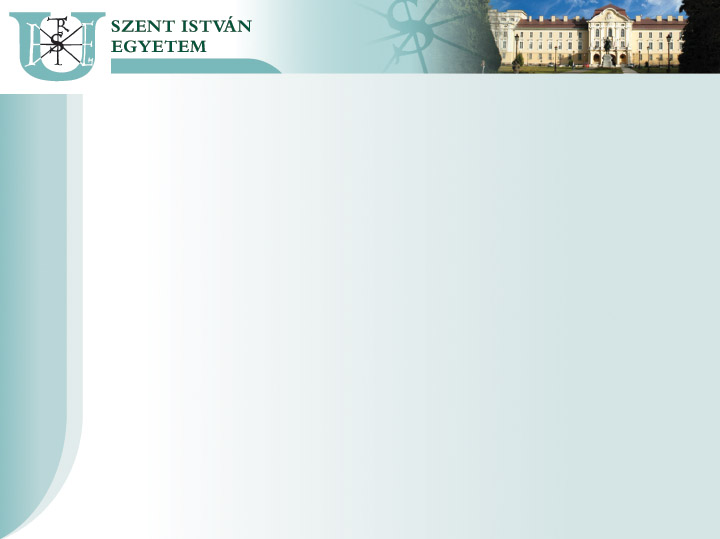 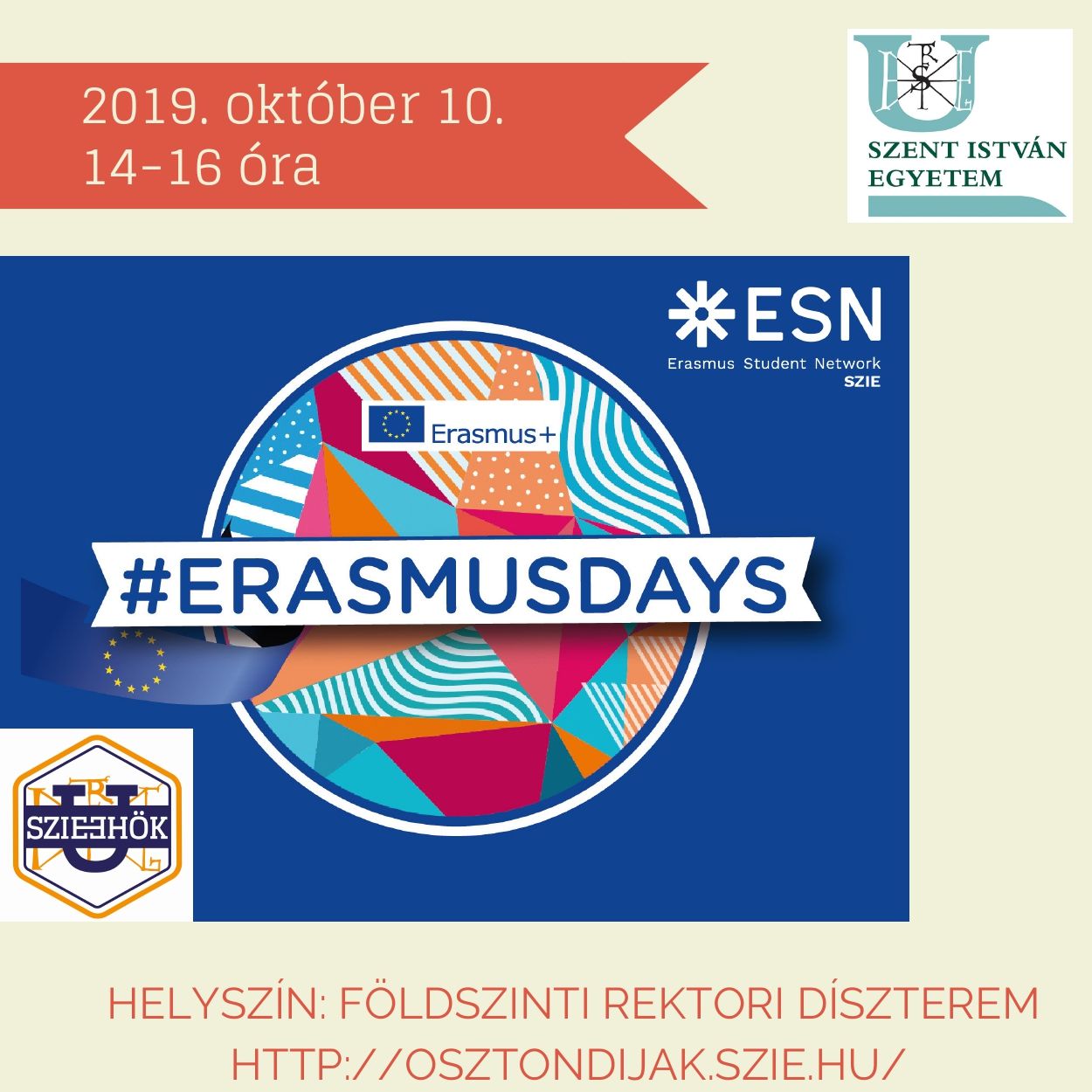 –––––––––––––––––––––––––––––––––––––––––––––––––––––––––––––––––––––––––––––––––––––––––––––––––––––––––––––––––––––
Szent István Egyetem, 2100 Gödöllő, Páter Károly utca 1. Tel.: +36-28-522-000 E-mail: info@szie.hu
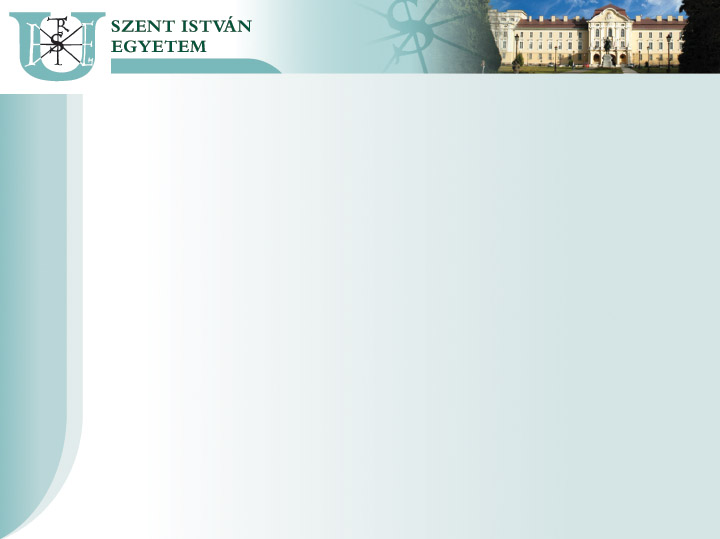 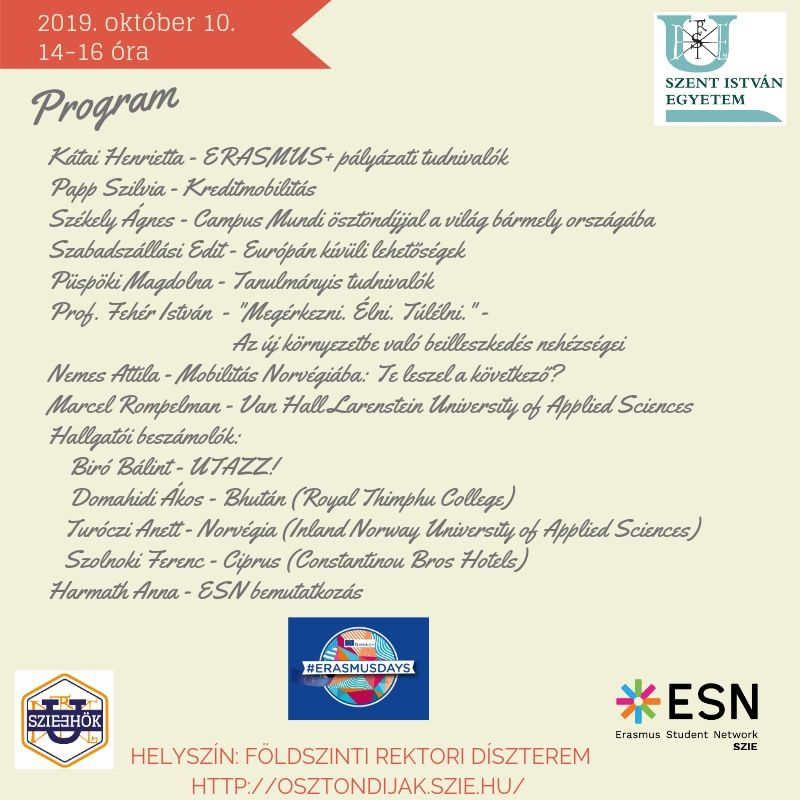 –––––––––––––––––––––––––––––––––––––––––––––––––––––––––––––––––––––––––––––––––––––––––––––––––––––––––––––––––––––
Szent István Egyetem, 2100 Gödöllő, Páter Károly utca 1. Tel.: +36-28-522-000 E-mail: info@szie.hu
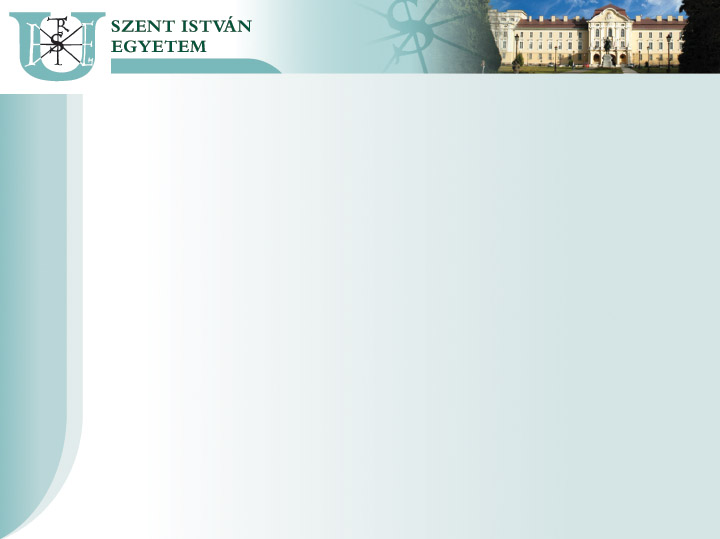 Erasmus+ program
Az Európai Bizottság 2014-2020 közötti programja
 Magában foglalja a korábbi Erasmus programokat (mobilitás, közös képzések), új elemként az ifjúsági (önkéntesség) és sport programokat is tartalmazza
 Célja a készségfejlesztés és a 
   foglalkoztathatóság fejlesztése
 Minden képzési szinten elérhető:
 közoktatás
 szakképzés
 felsőoktatás
 felnőttoktatás
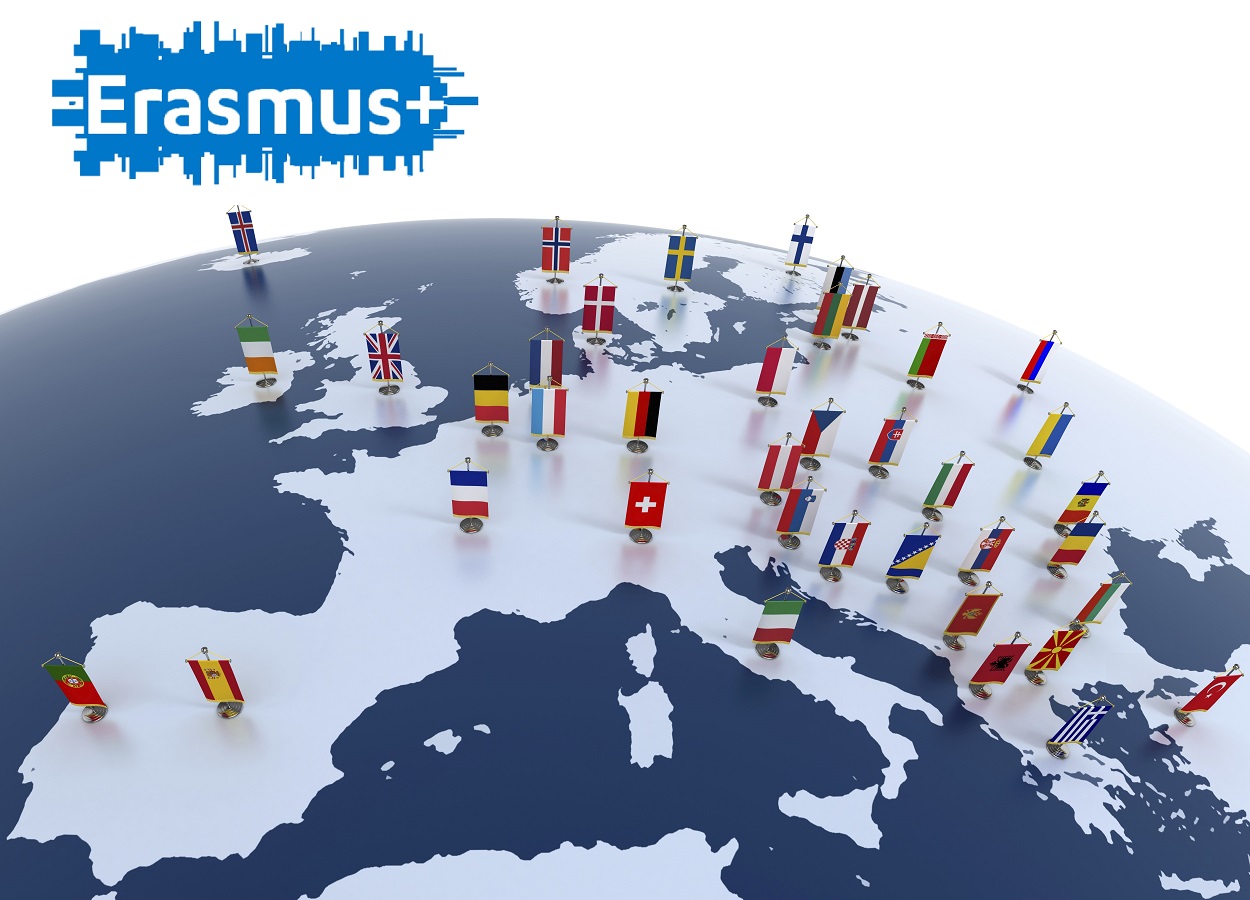 –––––––––––––––––––––––––––––––––––––––––––––––––––––––––––––––––––––––––––––––––––––––––––––––––––––––––––––––––––––
Szent István Egyetem, 2100 Gödöllő, Páter Károly utca 1. Tel.: +36-28-522-000  E-mail: info@szie.hu
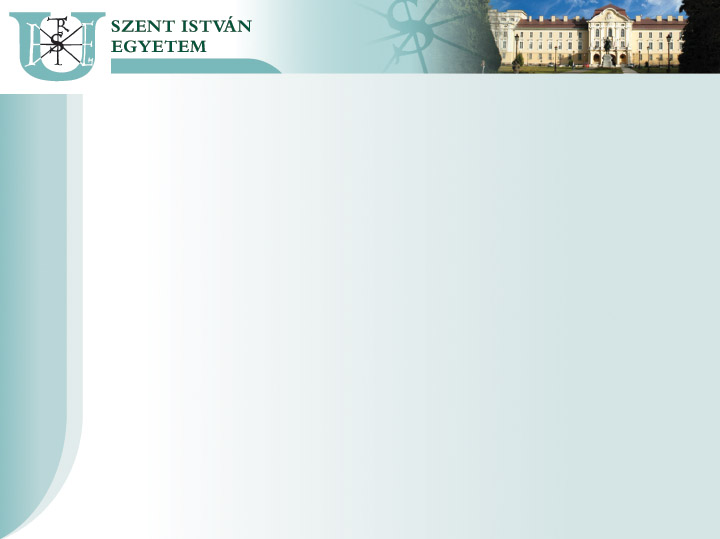 Erasmus+ program
Tanulmányi célú
Mobilitás hossza 3-12 hónap
Két lezárt félév a kiutazásig
        (MSc: 1)
Fogadó intézmény  hallgatóival egyenlő jogok
Tanulmányok elismerése
(ECTS, diplomamelléklet)
Küldő intézménynél aktív  státusz (tandíj)
	420 €/470 €/520 €
+ 200 € SZOCIÁLIS ALAPÚ
TÁMOGATÁS KIEGÉSZÍTŐ
Szakmai gyakorlat
Mobilitás hossza 2-12 hónap (heti 35-40 óra!)
Fogadó intézményt kell találni
Két lezárt félév a kiutazásig (MSc: 1)
Frissdiplomás hallgatók a
végzést követő évben is
Gyakorlat végén igazolás,  diplomamelléklet
	520 €/570 €/620 €
+ 100 € SZOCIÁLIS ALAPÚ
TÁMOGATÁS KIEGÉSZÍTŐ


KIEGÉSZÍTŐ TÁMOGATÁS  TARTÓSAN BETEG ÉS  FOGYATÉKOSSÁGGAL ÉLŐK  SZÁMÁRA
–––––––––––––––––––––––––––––––––––––––––––––––––––––––––––––––––––––––––––––––––––––––––––––––––––––––––––––––––––––
Szent István Egyetem, 2100 Gödöllő, Páter Károly utca 1. Tel.: +36-28-522-000  E-mail: info@szie.hu
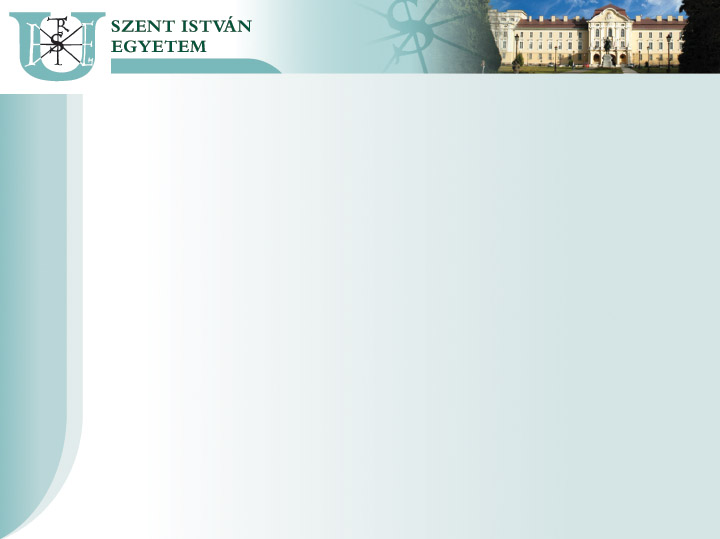 Elnyerhető ösztöndíj összege-szakmai gyakorlat
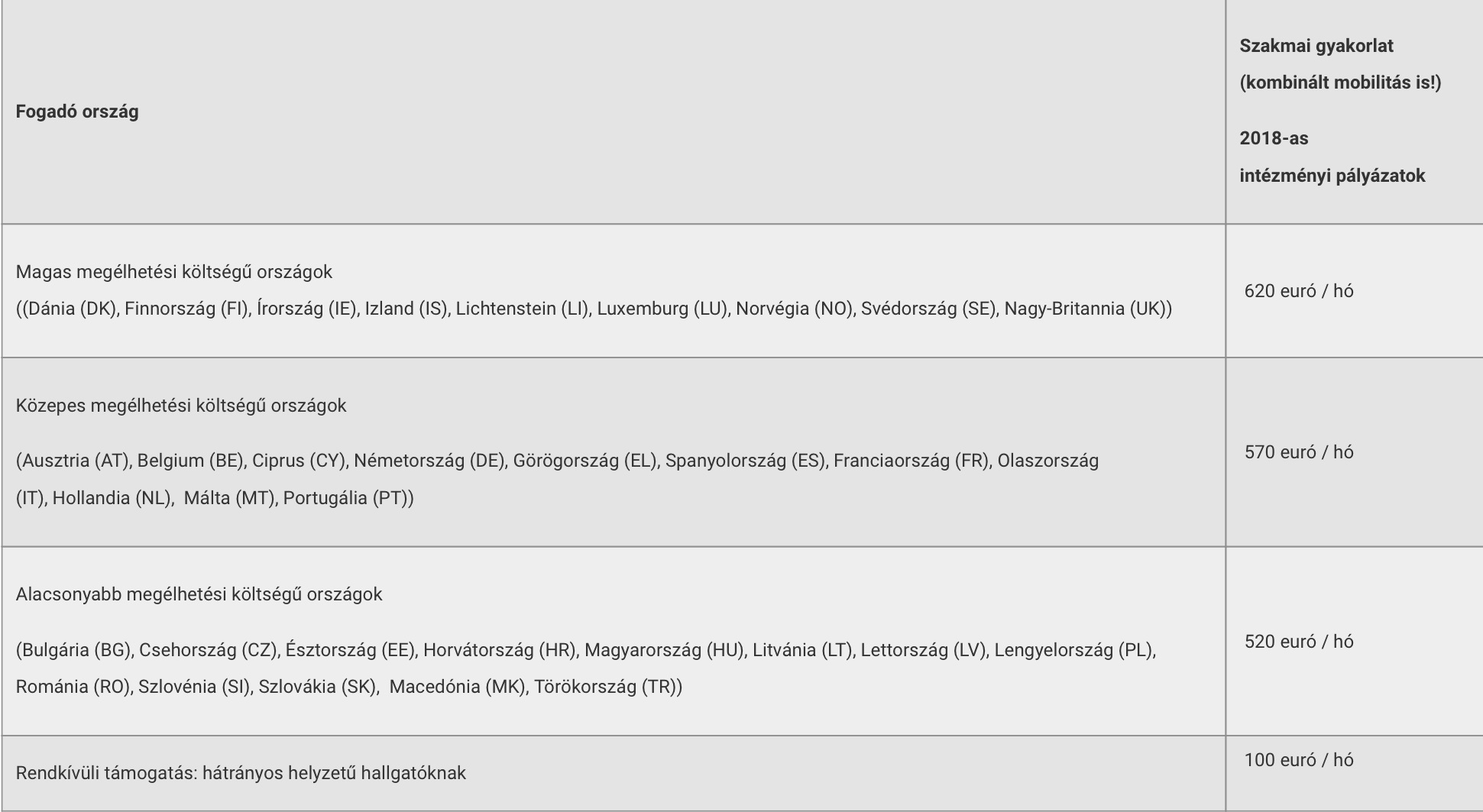 –––––––––––––––––––––––––––––––––––––––––––––––––––––––––––––––––––––––––––––––––––––––––––––––––––––––––––––––––––––
Szent István Egyetem, 2100 Gödöllő, Páter Károly utca 1. Tel.: +36-28-522-000  E-mail: info@szie.hu
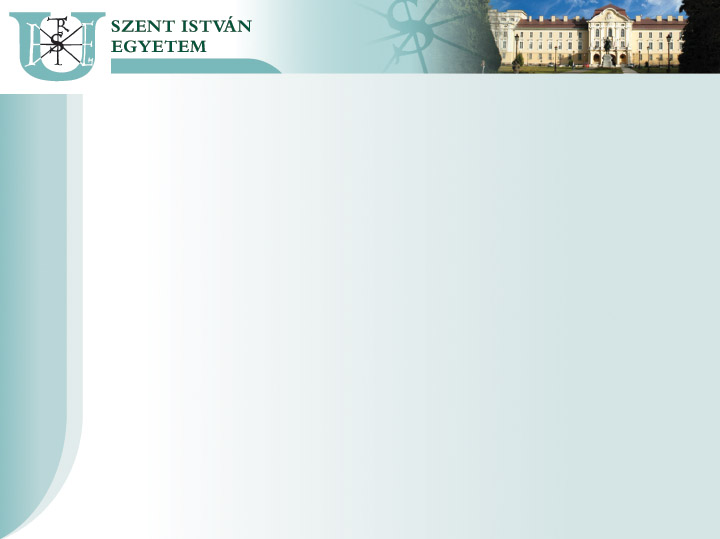 Elnyerhető ösztöndíj összege-részképzés
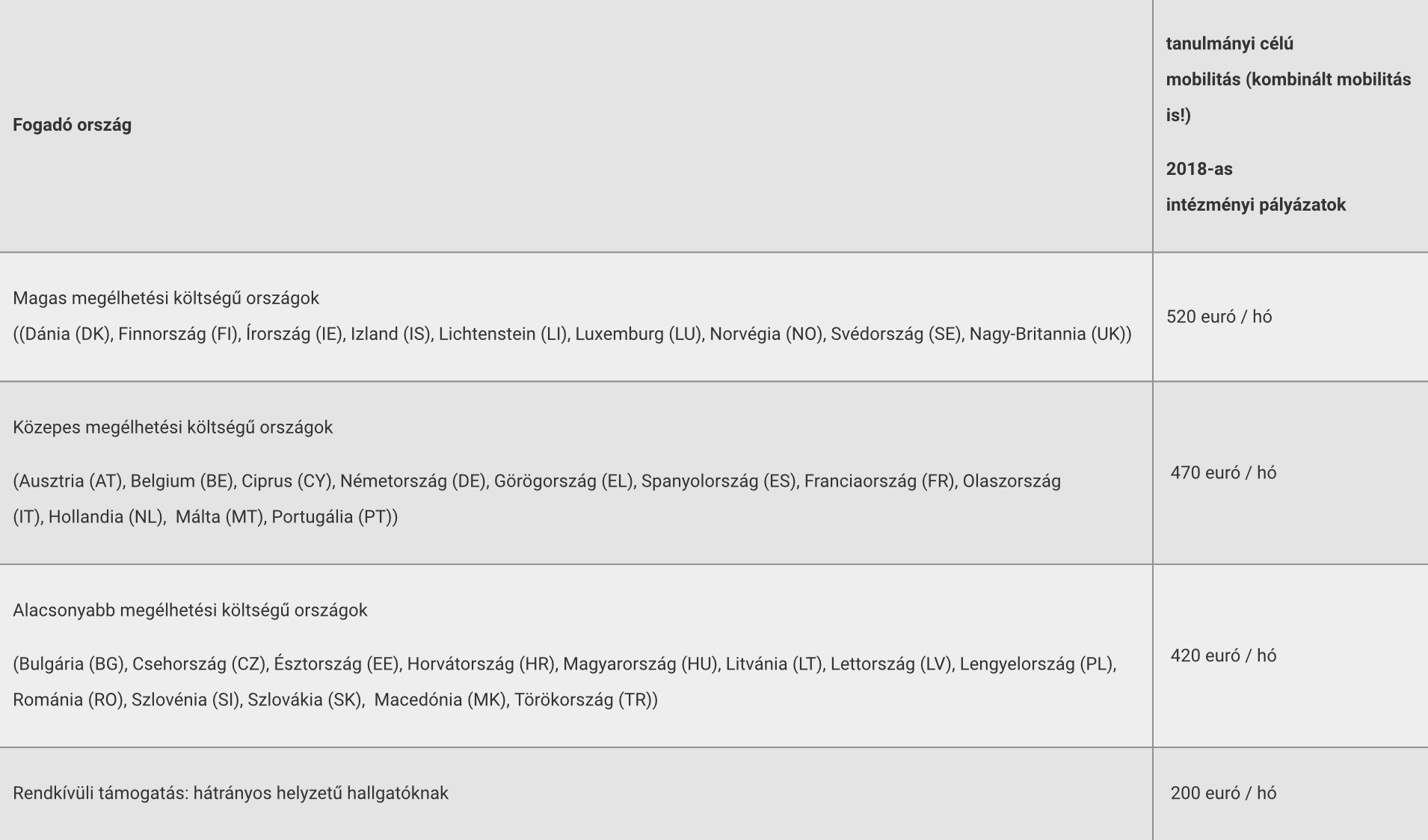 –––––––––––––––––––––––––––––––––––––––––––––––––––––––––––––––––––––––––––––––––––––––––––––––––––––––––––––––––––––
Szent István Egyetem, 2100 Gödöllő, Páter Károly utca 1. Tel.: +36-28-522-000  E-mail: info@szie.hu
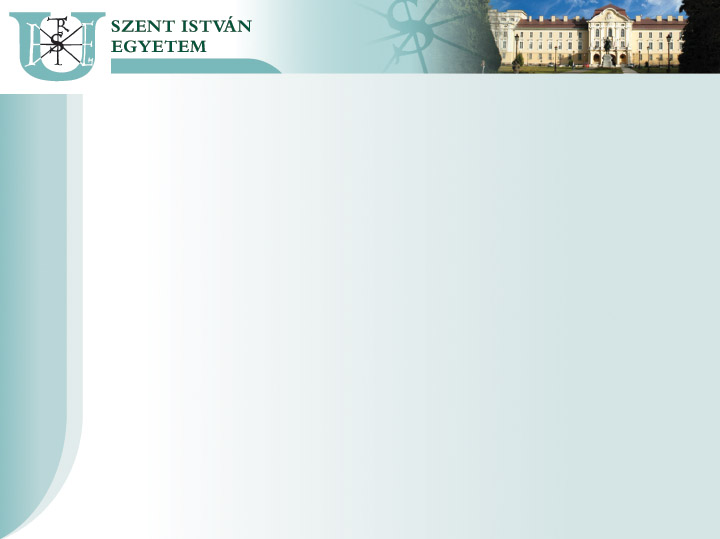 Tudnivalók
BSc: két lezárt félév, MSc: egy lezárt félév szükséges a kiutazáshoz
Két megvalósuló mobilitás között minimum 1 hónapnak el kell telnie!
Biztosítás:
Dombornyomott bankkártyához kapcsolódó biztosítás nem elfogadható
Teljes mobilitási időszakra szóljon
Fogadó cég által kötött biztosítás esetén kérjük a kötvényt!
Végzés utáni mobilitás:
Aktív hallgatói státusz megszűnése (abszolválás/záróvizsga napja) utáni naptól számított 12 hónapon belül vissza kell érkezni
Pályázni, szerződni csak aktív hallgatói státusszal lehetséges!!!
Kiértesítés az ösztöndíj elnyeréséről: abszolválás napjáig
–––––––––––––––––––––––––––––––––––––––––––––––––––––––––––––––––––––––––––––––––––––––––––––––––––––––––––––––––––––
Szent István Egyetem, 2100 Gödöllő, Páter Károly utca 1. Tel.: +36-28-522-000 E-mail: info@szie.hu
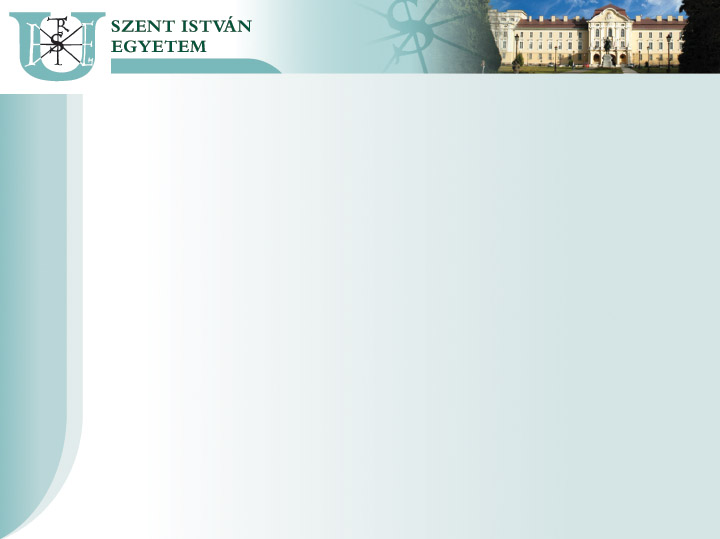 Pályázás menete
Pályázati felhívás, pályázati felület linkje, csatolandó mellékletek:
Szakmai gyakorlat:
http://osztondijak.szie.hu/erasmus/hallgatoi-mobilitas-student-mobility/godolloi-campus-szakmai-gyakorlat-mobility-traineeship
Részképzés:
http://osztondijak.szie.hu/erasmus/hallgatoi-mobilitas-student-mobility/tanulmanyi-celu-mobilitas-reszkepzes-mobility-studies
–––––––––––––––––––––––––––––––––––––––––––––––––––––––––––––––––––––––––––––––––––––––––––––––––––––––––––––––––––––
Szent István Egyetem, 2100 Gödöllő, Páter Károly utca 1. Tel.: +36-28-522-000  E-mail: info@szie.hu
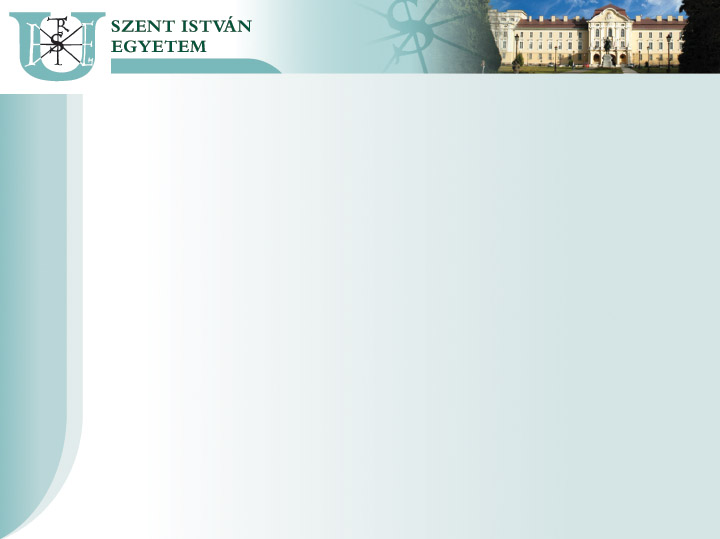 Pályázat mellékletei
Europass önéletrajz (magyar, angol nyelvű), aláírva
Europass motivációs levél (magyar, angol nyelvű), aláírva
két szaktanári ajánlás (magyar, angol nyelvű), 
nyelvvizsga bizonyítvány(ok) másolata(i), 
legutóbbi 2 lezárt félév vizsgaeredménye Neptunból kinyomtatva, a tanulmányi osztály által aláírva
aktív jogviszony igazolás, a tanulmányi osztály által aláírva
kiemelkedő teljesítmény,  önkéntes munka (pl. ESN) igazolása
szociális kiegészítő támogatásra való jogosultság esetén hivatalos igazolás
tartósan beteg vagy fogyatékkal élő hallgatók 3 hónapnál nem régebbi kórtörténeti
          összefoglalója
A pályázat mellékleteit összefűzve, egyben kérjük leadni!
––––––––––––––––––––––––––––––––––––––––––––––––––––––––––––––––––––––––––––––––––––––––––––––––––––––––––––––––––––
Szent István Egyetem, 2100 Gödöllő, Páter Károly utca 1. Tel.: +36-28-522-000  E-mail: info@szie.hu
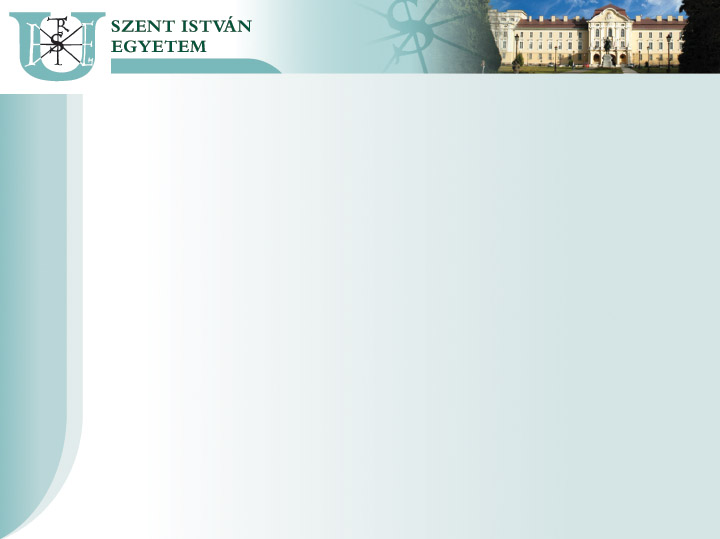 Pályázati határidők
Szakmai gyakorlat - folyamatos – (2019/2020 tanév)
Jelentkezési határidő: 2020. május 31. 23:00 
(Támogatható időszak vége: 2020. 09.30)

Részképzés (2020/2021 tanév) - még nincs nyitva!
Jelentkezési határidő: 2020. március 30. 23:00
(Támogatható időszak vége: 2021. 09.30)
–––––––––––––––––––––––––––––––––––––––––––––––––––––––––––––––––––––––––––––––––––––––––––––––––––––––––––––––––––––
Szent István Egyetem, 2100 Gödöllő, Páter Károly utca 1. Tel.: +36-28-522-000   E-mail: info@szie.hu
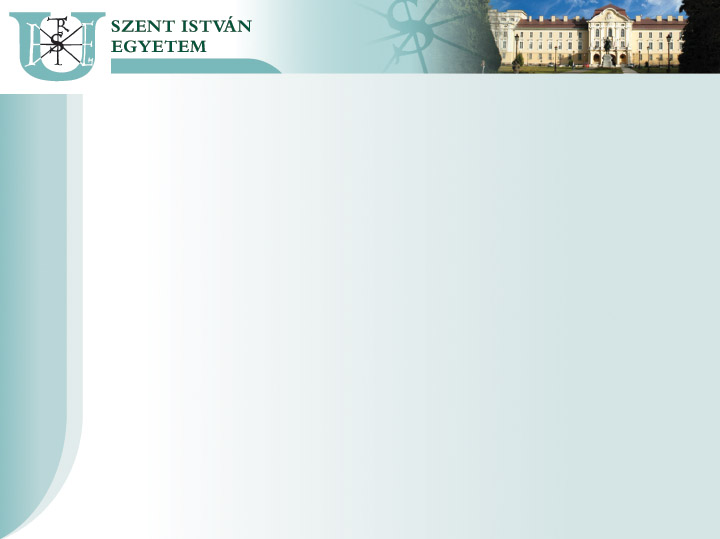 Bírálati szempontok
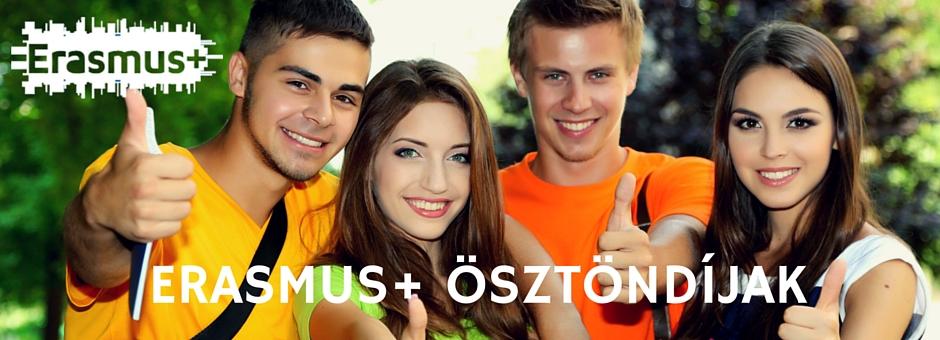 tanulmányi átlag (3,51)
nyelvtudás szintje
        (Zöld Út Nyelvvizsgaközpont)
motiváció és munkaterv minősége és tartalma
a szakos tanulmányokhoz  kapcsolódó, kiemelkedő tudományos munka
közéleti, önkéntes tevékenység
korábbi mobilitás (egy képzési szinten összesen 360 nap)
––––––––––––––––––––––––––––––––––––––––––––––––––––––––––––––––––––––––––––––––––––––––––––––––––––––––––––––––––––
Szent István Egyetem, 2100 Gödöllő, Páter Károly utca 1. Tel.: +36-28-522-000  E-mail: info@szie.hu
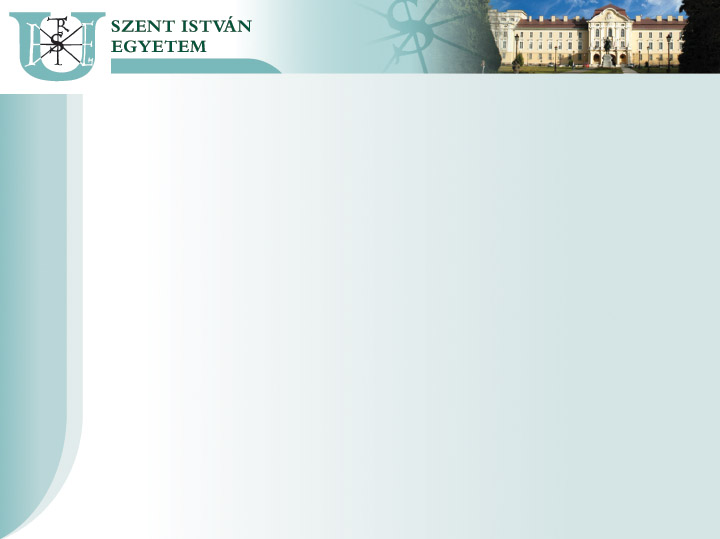 Szerződéskötés, ösztöndíj utalása
kapcsolatfelvétel a potenciális fogadóintézménnyel, céggel: a pályázat beadása előtt, önállóan!
nyelvi meghallgatás (folyamatosan)
döntés: nyelvi meghallgatás után 1 héttel
támogatási szerződések megkötése: ~+2 hét
ösztöndíj utalása: ~+2 hét
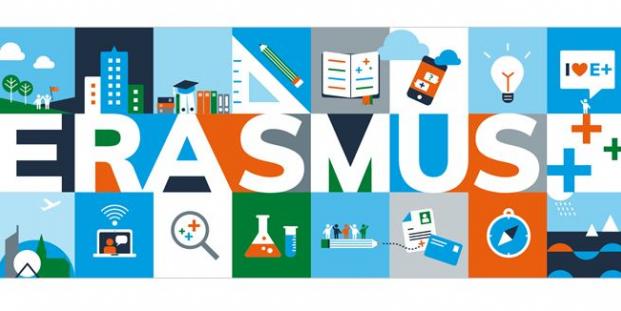 ––––––––––––––––––––––––––––––––––––––––––––––––––––––––––––––––––––––––––––––––––––––––––––––––––––––––––––––––––––
Szent István Egyetem, 2100 Gödöllő, Páter Károly utca 1. Tel.: +36-28-522-000  E-mail: info@szie.hu
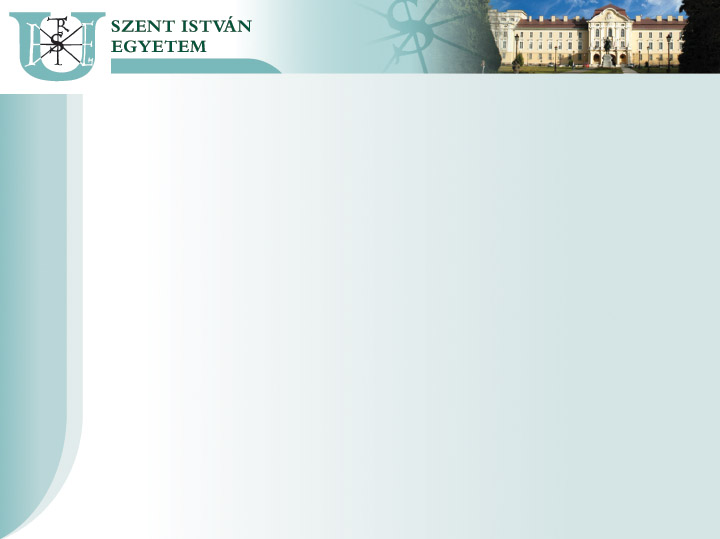 Praktikus tanácsok pályázóknak
Kulturális turizmust nem támogatjuk –  szakmai motiváció 
Kedvezményes tanulmányi-, és vizsgarend igénylése javasolt az Erasmus+ félévre
Fogadó egyetemtől tanterv bekérése
        (pontosabban meghatározható a mobilitási időszak)
Nominálási határidőre figyelni
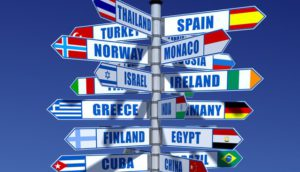 –––––––––––––––––––––––––––––––––––––––––––––––––––––––––––––––––––––––––––––––––––––––––––––––––––––––––––––––––––––
Szent István Egyetem, 2100 Gödöllő, Páter Károly utca 1. Tel.: +36-28-522-000  E-mail: info@szie.hu
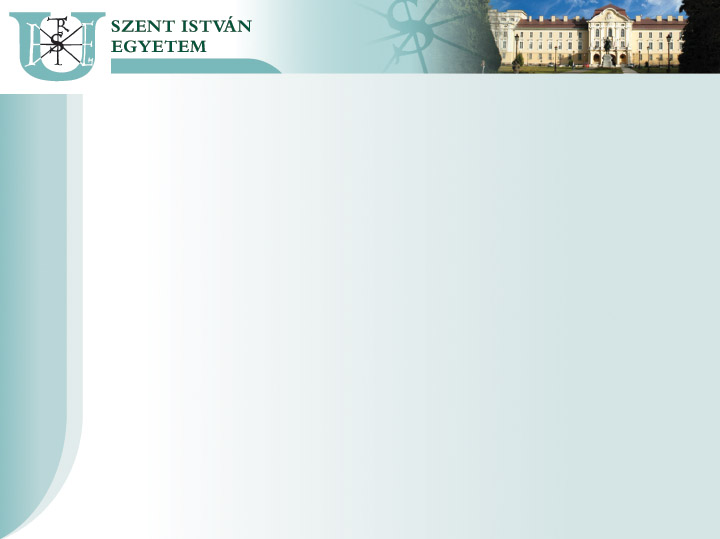 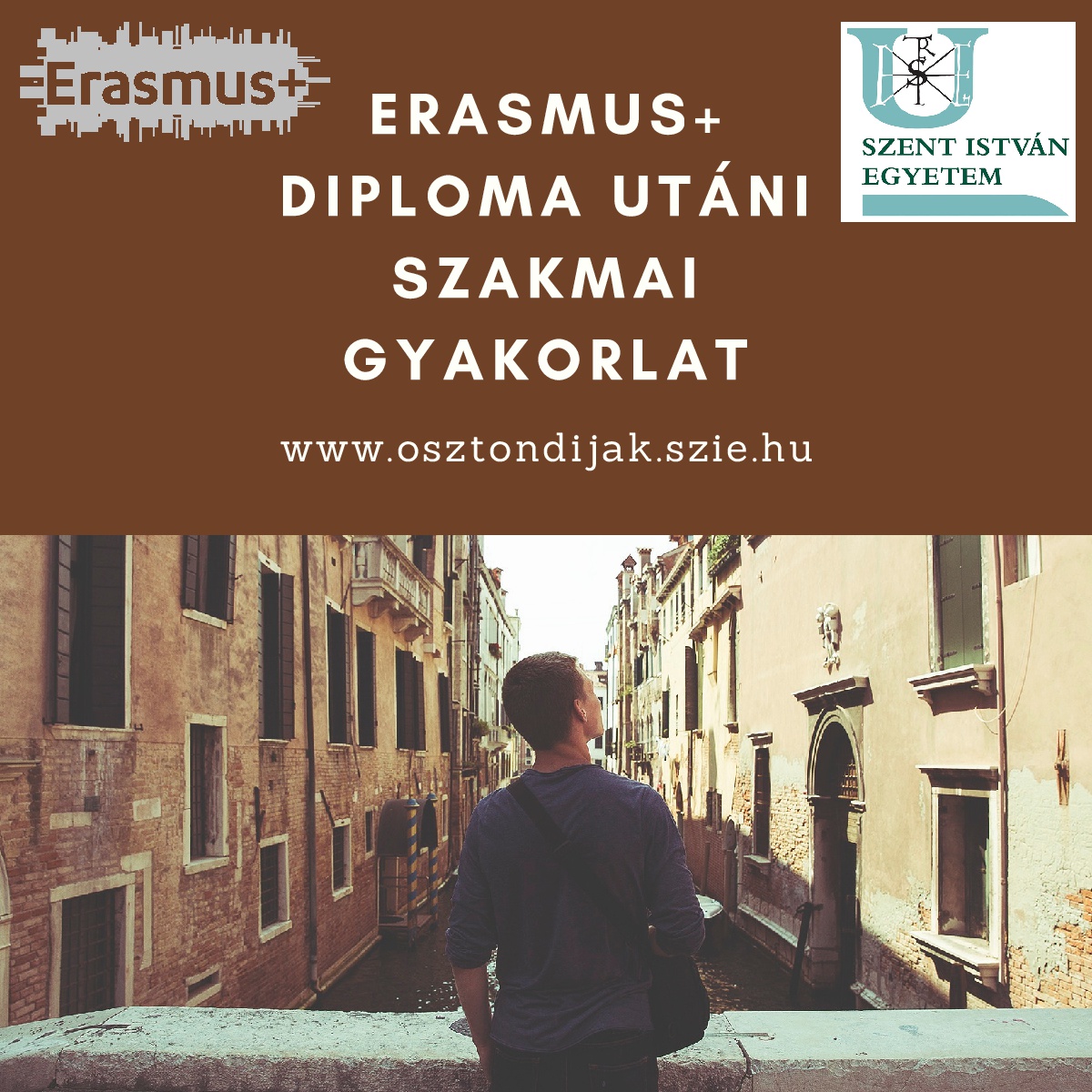 –––––––––––––––––––––––––––––––––––––––––––––––––––––––––––––––––––––––––––––––––––––––––––––––––––––––––––––––––––––
Szent István Egyetem, 2100 Gödöllő, Páter Károly utca 1. Tel.: +36-28-522-000  E-mail: info@szie.hu
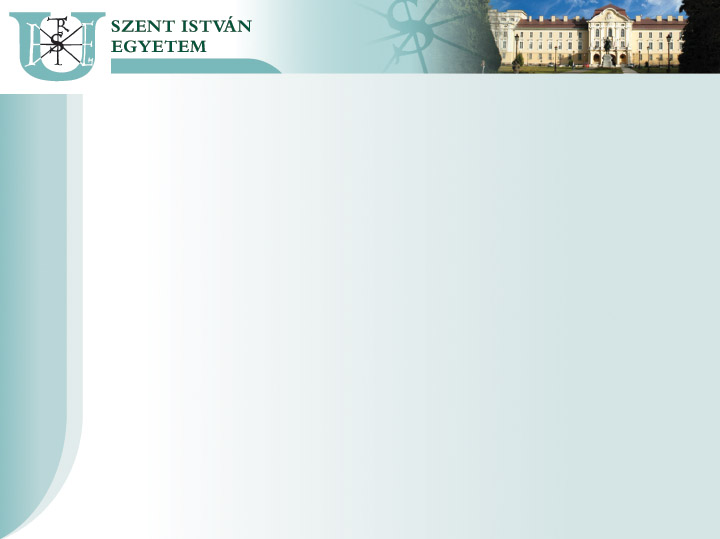 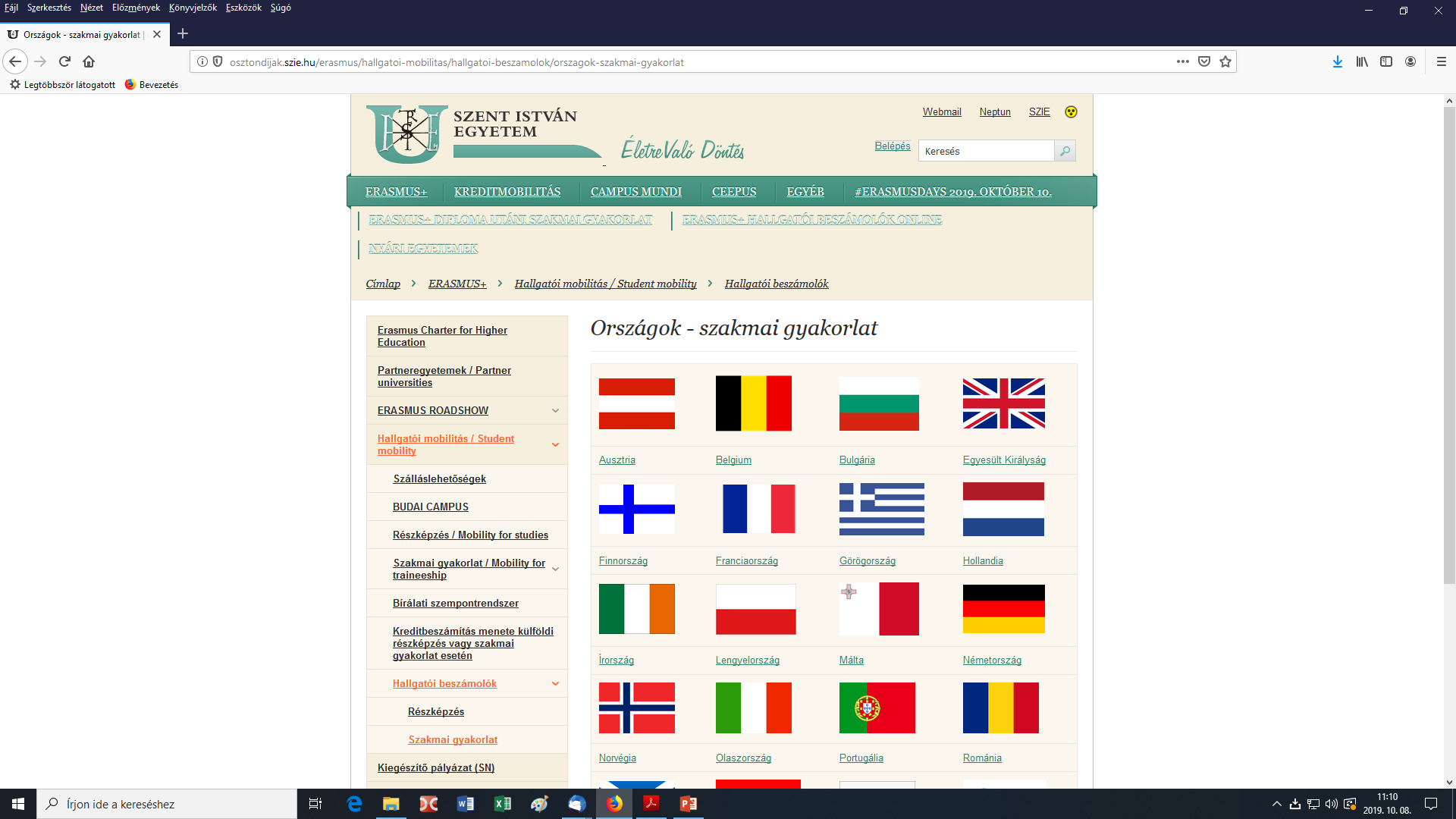 –––––––––––––––––––––––––––––––––––––––––––––––––––––––––––––––––––––––––––––––––––––––––––––––––––––––––––––––––––––
Szent István Egyetem, 2100 Gödöllő, Páter Károly utca 1. Tel.: +36-28-522-000  E-mail: info@szie.hu
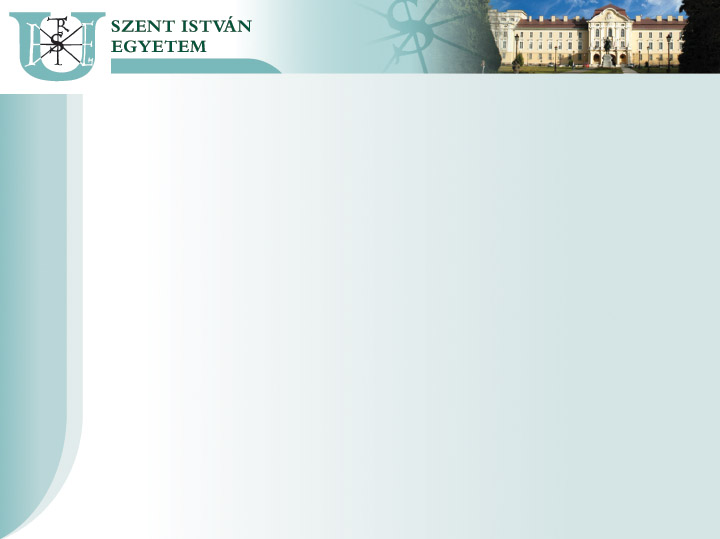 Felkészülés a kalandra
Kulturális tudatosság; érdeklődés, nyitottság új kultúrák megismerése iránt
Nyelvi (szaknyelvi) felkészültség (OLS nyelvi teszt), önképzés!
Alapos tájékozódás a fogadóintézményről (szolgáltatások, bér, szállás, nyelvi képzés, stb.)
Korábbi Erasmus+ hallgatókkal, itt tanuló külföldi hallgatókkal beszélgetés, tapasztalataik meghallgatása – MOBILITEA
–––––––––––––––––––––––––––––––––––––––––––––––––––––––––––––––––––––––––––––––––––––––––––––––––––––––––––––––––––––
Szent István Egyetem, 2100 Gödöllő, Páter Károly utca 1. Tel.: +36-28-522-000  E-mail: info@szie.hu
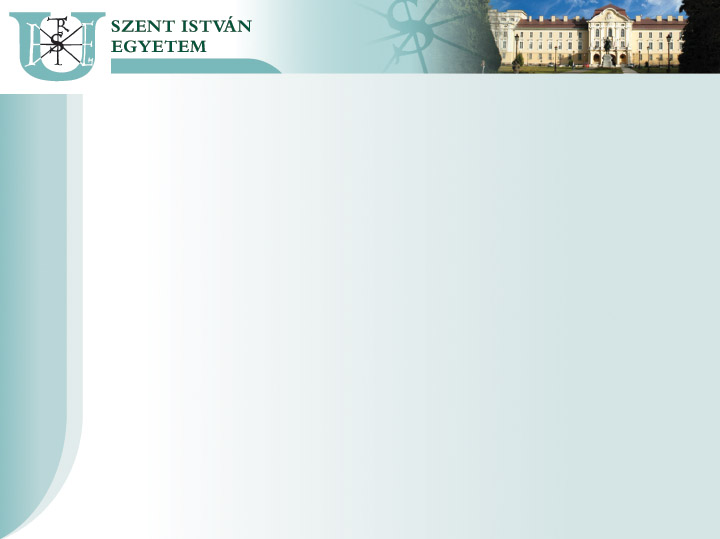 Linkgyűjtemény
http://osztondijak.szie.hu/erasmus/godolloi-campus-hallgatoi-mobilitas-student-mobility
http://tka.hu/celcsoport/2233/20-legjobb-dolog-az-erasmusszal
https://erasmusintern.org/
https://tka.hu/celcsoport/9409/hogyan-keress-szakmai-gyakorlati-helyet

                     : SZIE ERASMUS, SZIE EHÖK, ESN SZIE
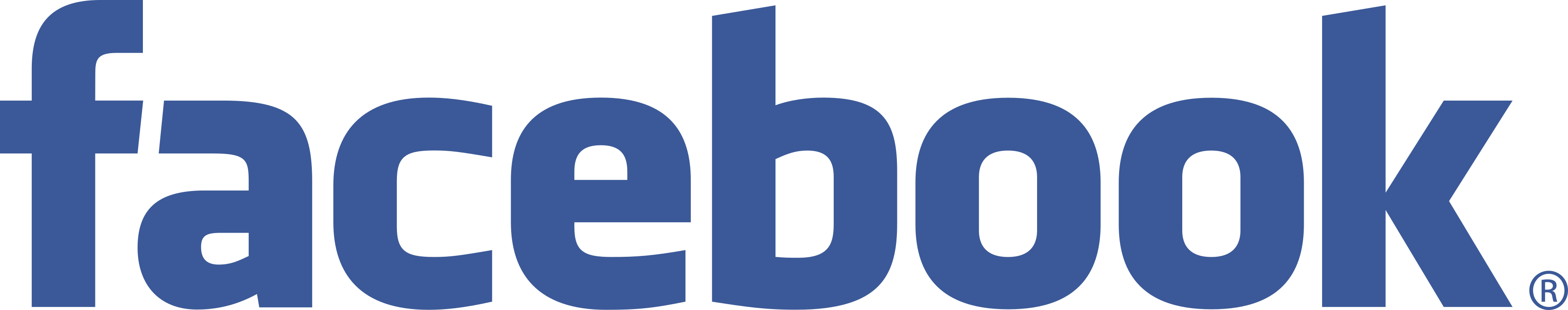 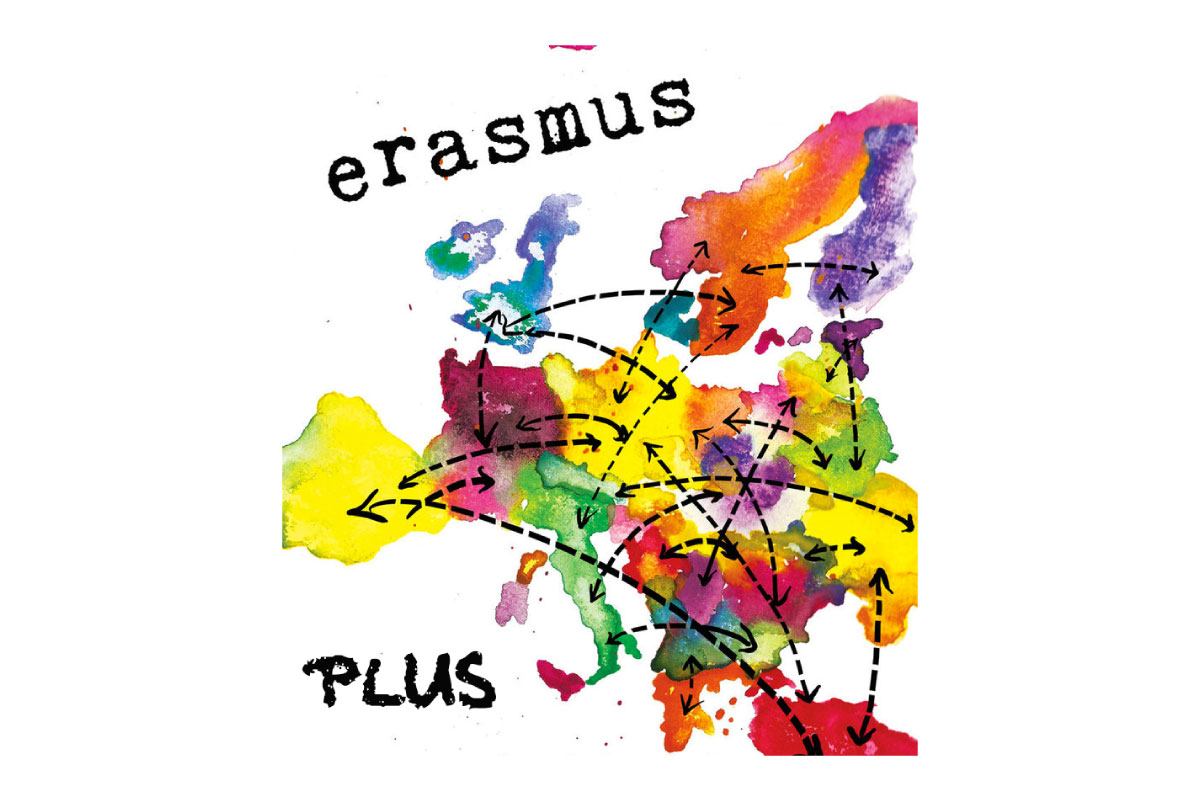 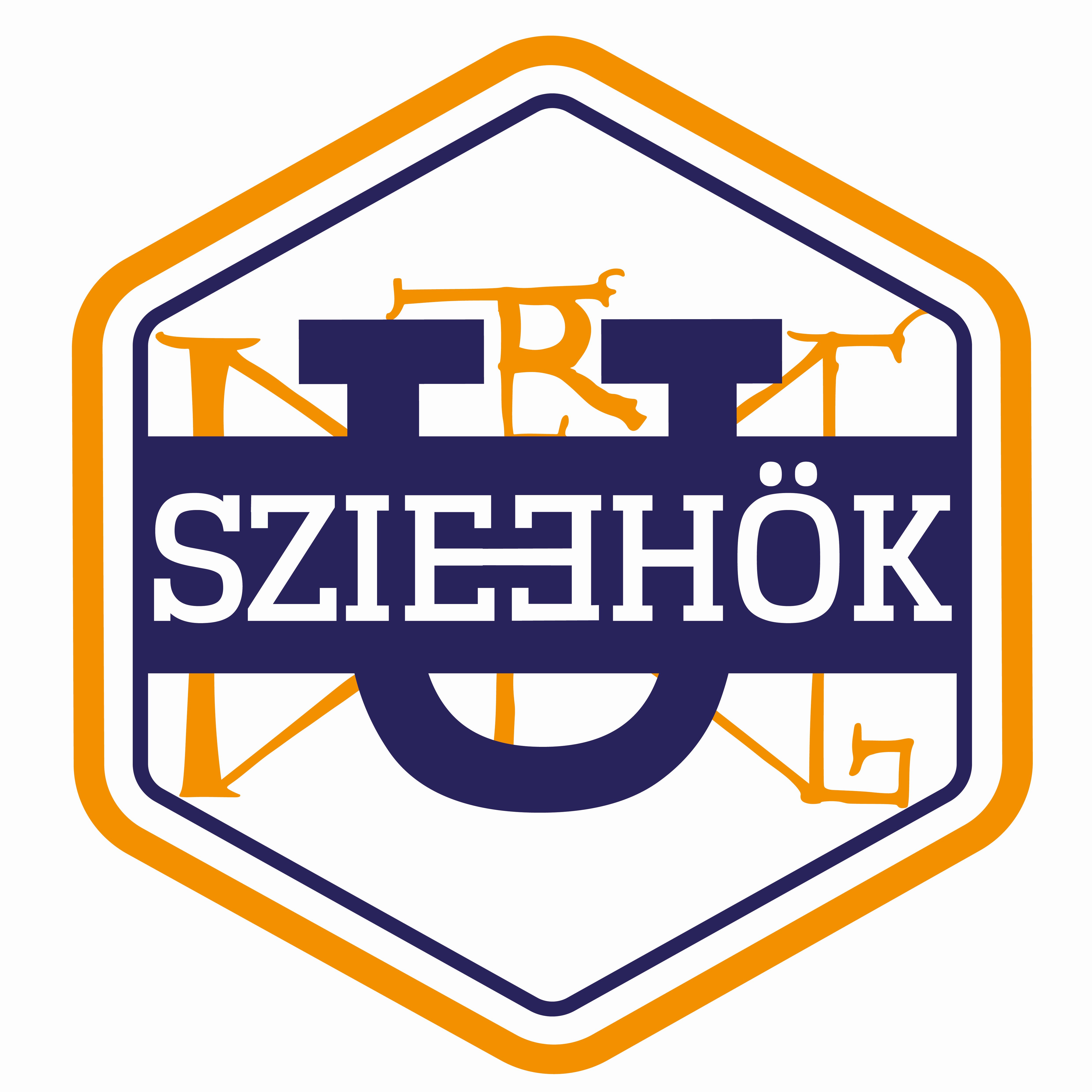 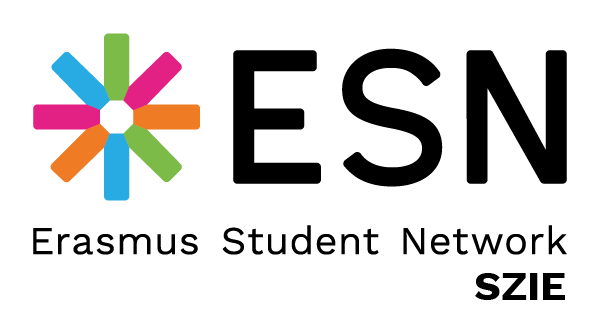 –––––––––––––––––––––––––––––––––––––––––––––––––––––––––––––––––––––––––––––––––––
Szent István Egyetem, 2100 Gödöllő, Páter Károly utca 1. Tel.: +36-28-522-000  E-mail: info@szie.hu
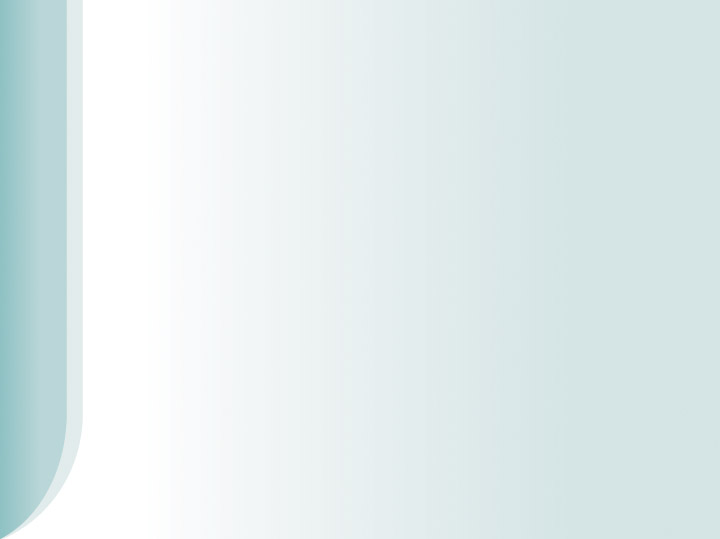 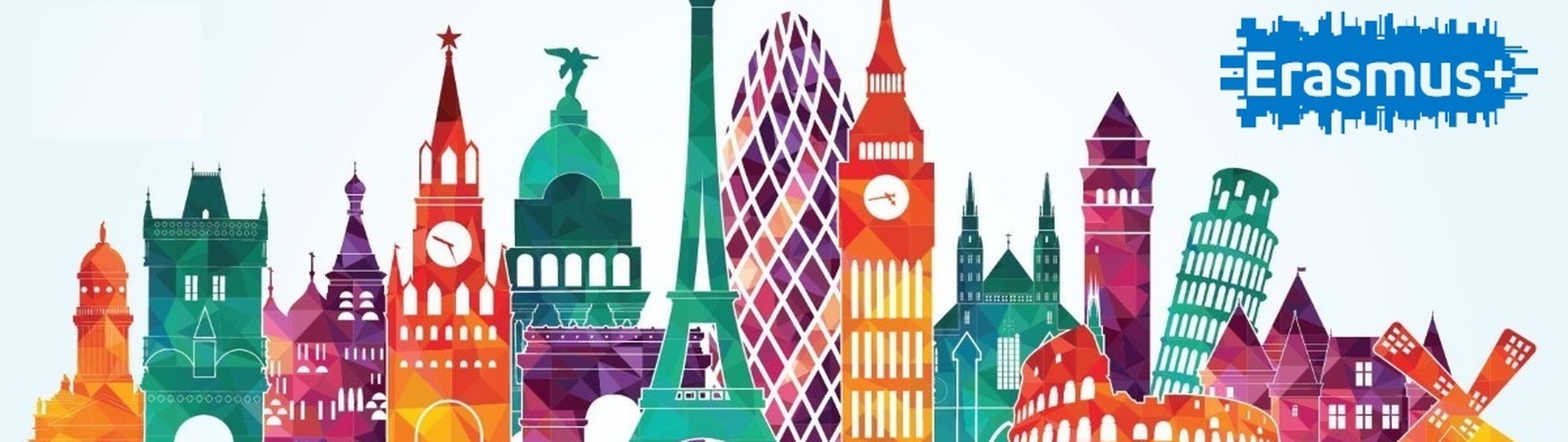 Köszönöm a figyelmet!
SZIE Nemzetközi és Külkapcsolati Központ
http://osztondijak.szie.hu/erasmus/godolloi-campus-hallgatoi-mobilitas-student-mobility

Erasmus+ kimenő koordinátor:
Kátai Henrietta
Katai.Henrietta@fh.szie.hu

Fogadó óra: hétfőtől csütörtökig 13:30-15:00 között 
vagy előre egyeztetett időpontban
–––––––––––––––––––––––––––––––––––––––––––––––––––––––––––––––––––––––––––––––––––––––––––––––––––––––––––––––––––––
Szent István Egyetem, 2100 Gödöllő, Páter Károly utca 1. Tel.: 06-28-522-000  E-mail: info@szie.hu